Team 10A: Automatic Lego Sorting Machine
Team Members: Abdullah, Fahad , Sultan, Abdulaziz and Husain
Roles: Alternating roles
1
Project Description
Description of the project:
Build a machine that sort Lego by size and functionality.
Sponsor/client: 
NAU, Dr. David Welly
Importance of the project:
Skills and knowledge.
Time and effort.
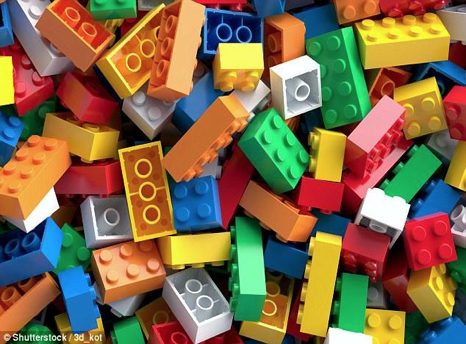 Figure 1: Lego [1]
2
Fahad Alotaibi
Project Description
Black Box:
Random Legos/Non-Legos, Hand
Sorted Legos/Non-Legos, Hand
Sorting Legos
Electrical Energy, Human Energy
Heat, Sound/Noise
On/Off, Empty Reservoir
On/Off, Full Reservoirs
Materials
Energy
Signals
Figure 2: Black Box
3
Sultan Alharbi
Project Description
Functional Decomposition:
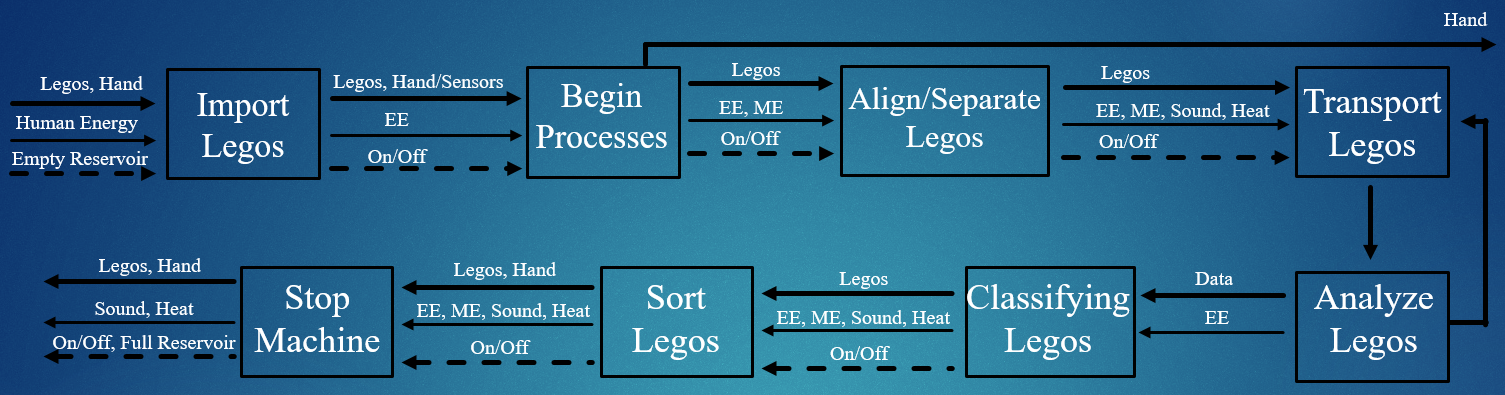 Figure 3: Functional Decomposition
4
Sultan Alharbi
Concept Generations
Main subsystem concepts:
Align/Separate Legos
Transport Legos
Classify Legos
Sorting Legos
5
Fahad Alotaibi
[Speaker Notes: Provide an overview of the designs being considered. Do not show all designs, choose a representative sample of the best or most creative.

Provide at least one back of the envelope calculation to back up each concept]
Align/Separate Legos
1- Slide Box
Advantages 
Fast process
No Electrical or kinetic energy
Disadvantages 
Chance of breaking
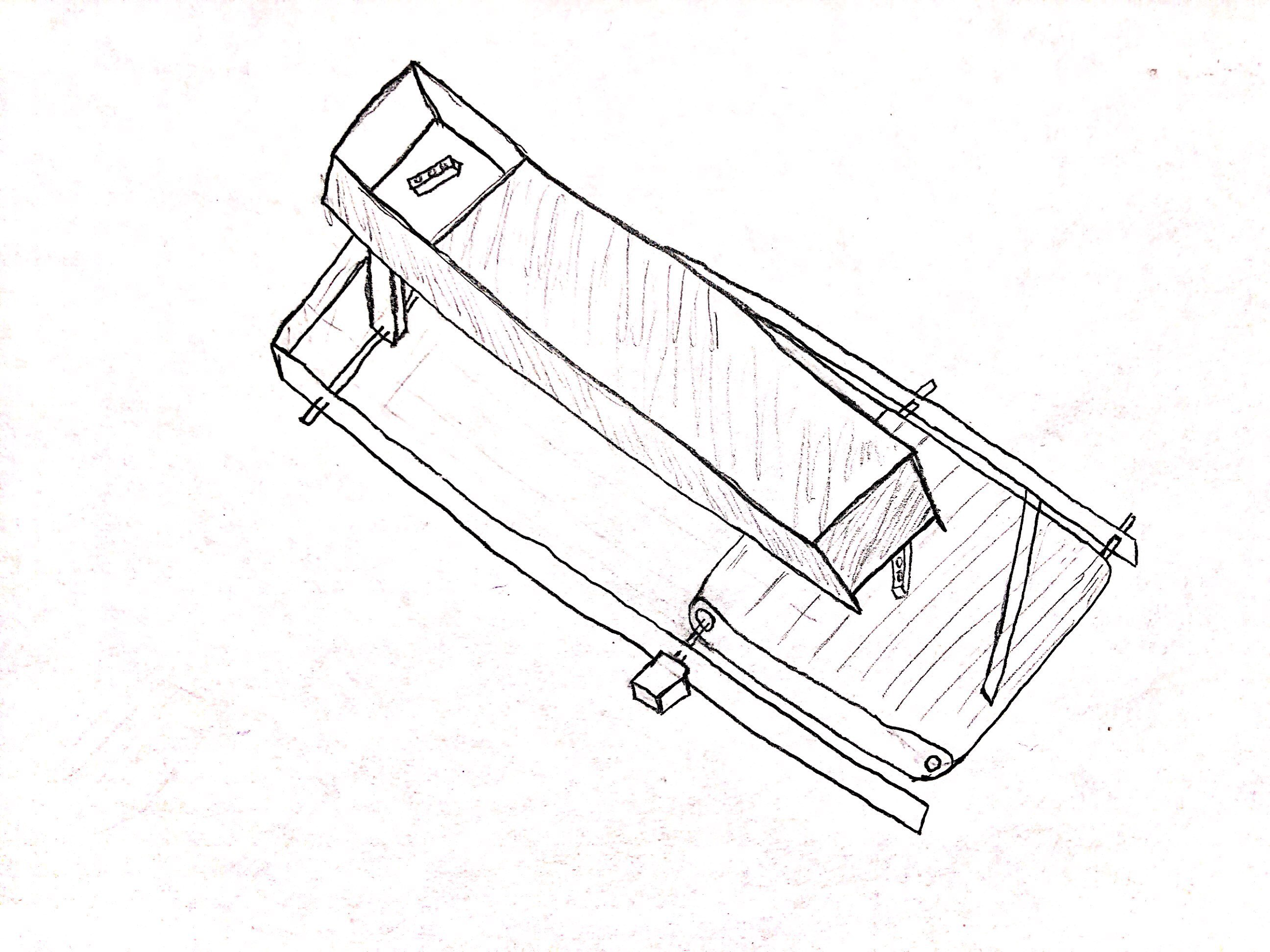 Figure 4: Slide Box
6
Abdulaziz Almaimony
[Speaker Notes: In his idea, we have a slide box that makes the Legos go to the next step by just throw it into the slide without any electrical or kinetic energy to move the Legos. The idea has shown below as well.
Fast process: It’s going to be a fast process in this step because its a slide
No Electrical or kinetic energy: We don't need any electrical or kinetic energy to move the legos to the next step

Chance of breaking: when it's going to slide to the next step it will slide fast and it might break or scratching the lego when it's reach to the end]
Align/Separate Legos
2- Roulette
Advantages 
Large number of legos 
Disadvantages 
Slow process 
Chance of breaking 
Costly
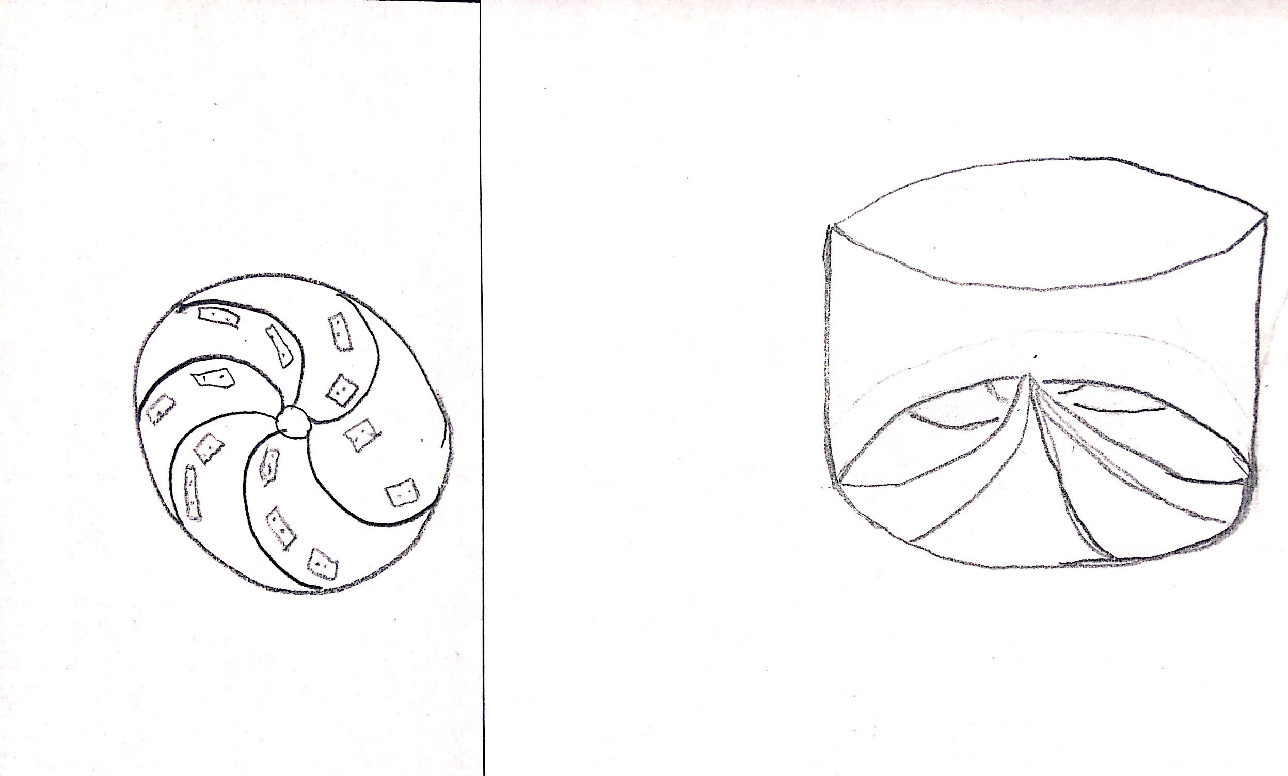 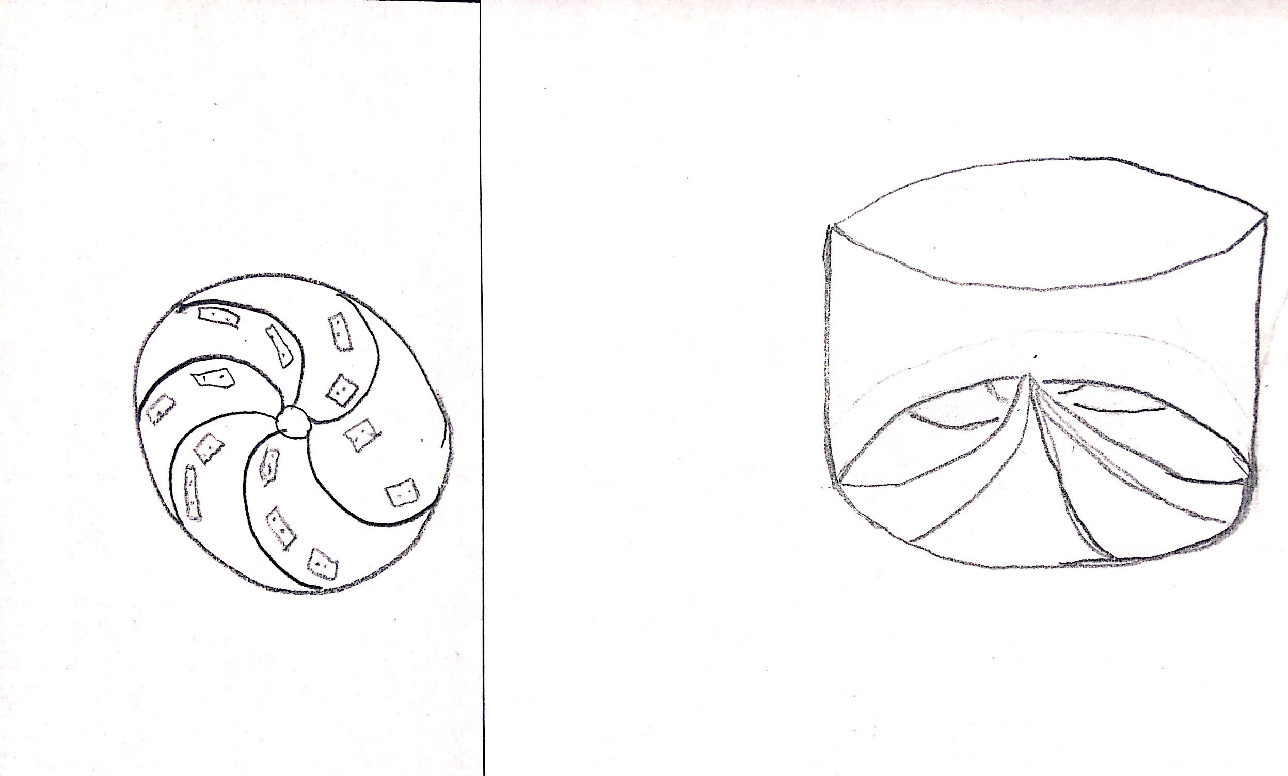 Figure 5: Roulette
7
Abdulaziz Almaimony
[Speaker Notes: There is a Roulette in which the Legos goes, spin through the walls of the Roulette and then move to the next stage one by one, when the wall push it to move forward. The idea has shown below as well. 
Large number of legos: it can hold more legos to move it to the next step 

Slow process: when it will stick to the wall to get it to the next step it will move slowly because it might fall down if it goes fast.
Chance of breaking : the lego might break because it move to the next step there is a chance to fall down to the beginning step 
Cost to much: this idea will cost too much because it needs motors by itself to roulette the legos to move it to the top and get it to the next step.]
Align/Separate Legos
3- Box with a Gap 
Advantages
Fast process
Easy movement 
More Safe
Disadvantages
N/A
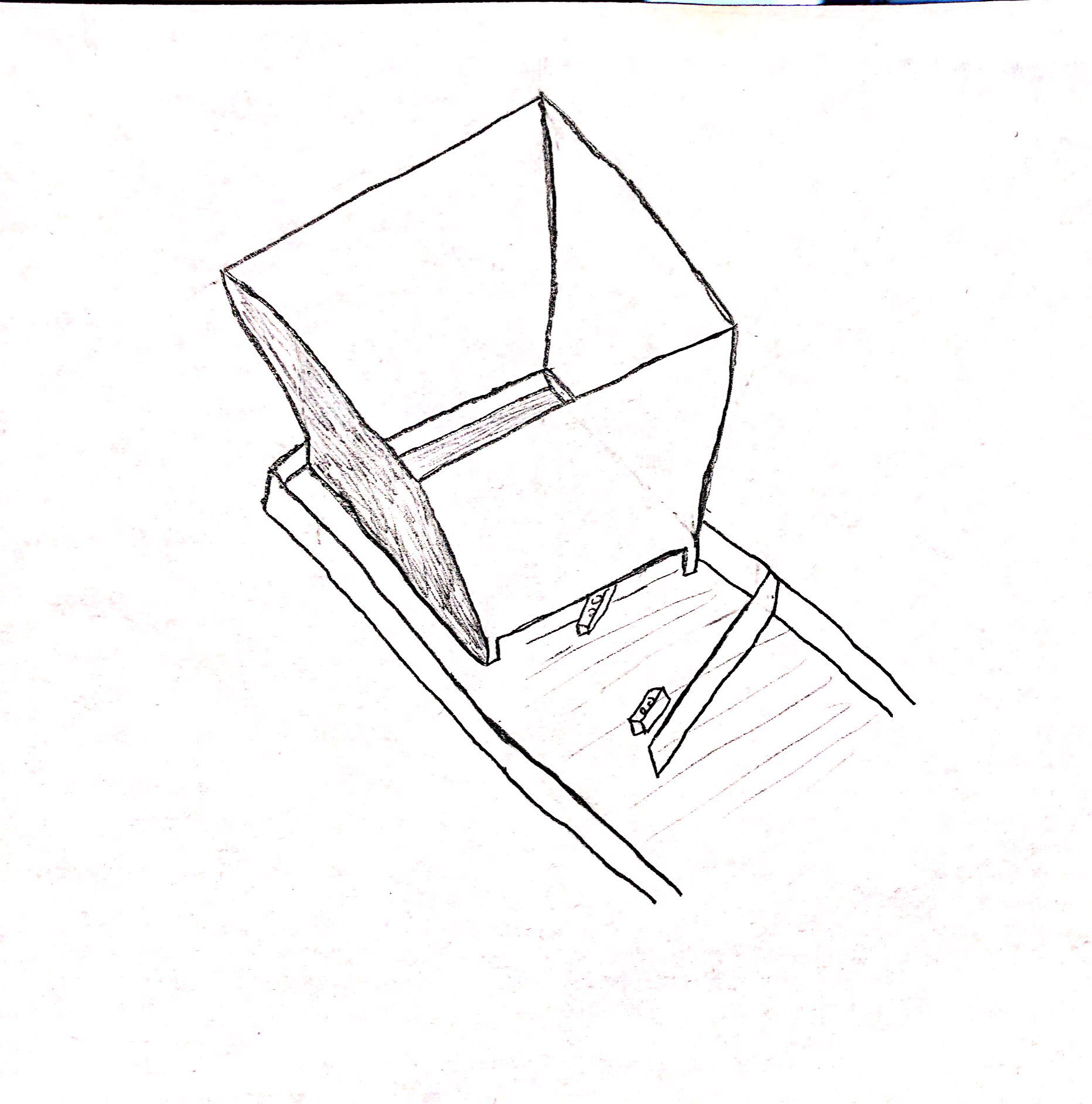 Figure 6: Box with a Gab
8
Abdulaziz Almaimony
[Speaker Notes: In this idea we are going to throw the legos into the box and as you see there is a small gap in the bottom of the front wall that gonna organize the lego to transport it to one by one the next step.]
Transport Legos
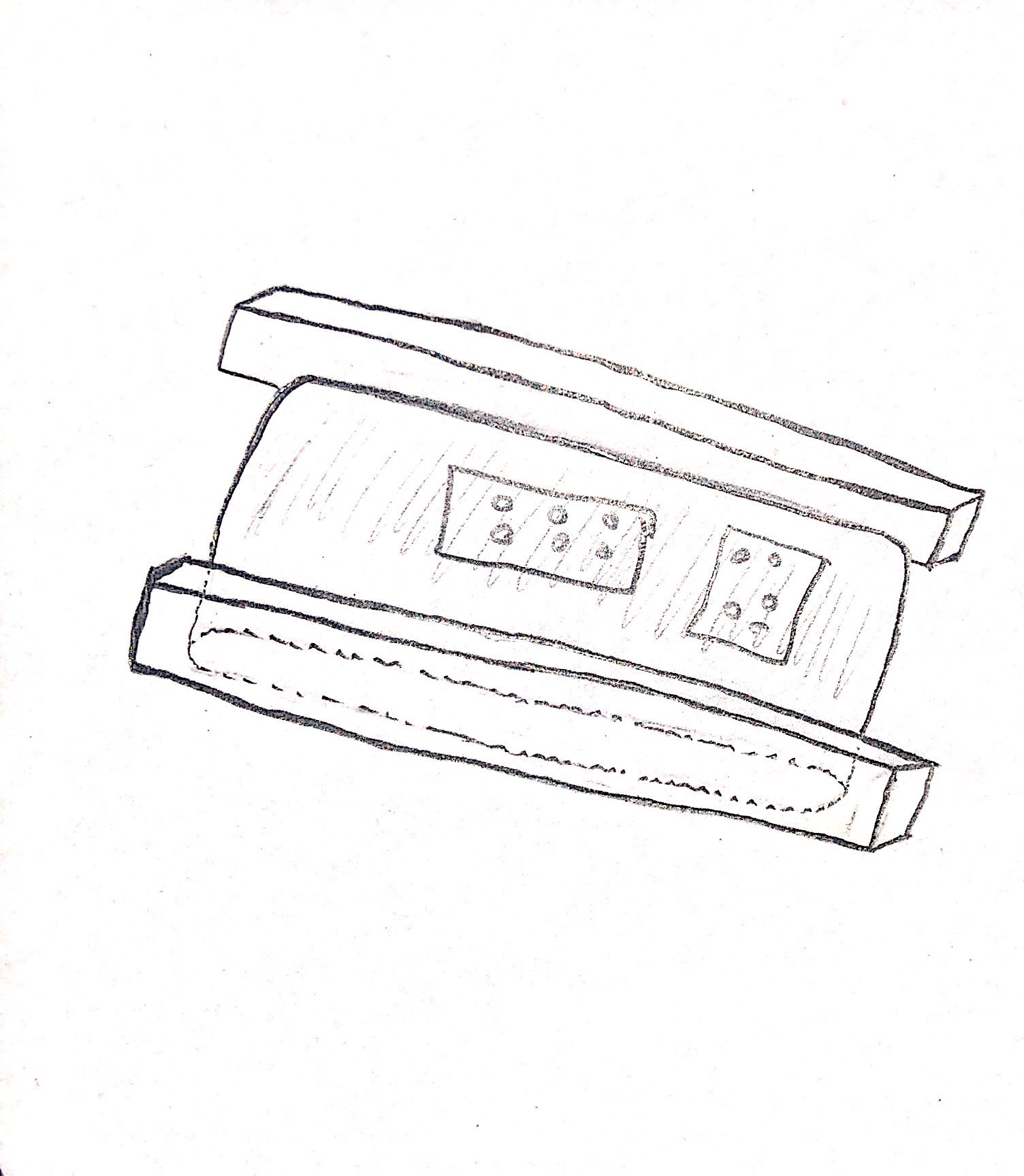 1- Straight Belt
Advantages 
More safe
Disadvantages 
Slow process
Less Legos to put in it
Figure 7: Straight Belt
9
Abdulaziz Almaimony
[Speaker Notes: The design idea states that it is good to use the straight belt which make a long que of Lego and move straightly without any interaction.]
Transport Legos
2- Round Belt 
Advantages 
Large number of legos
Disadvantages 
Slow process
Chance of breaking
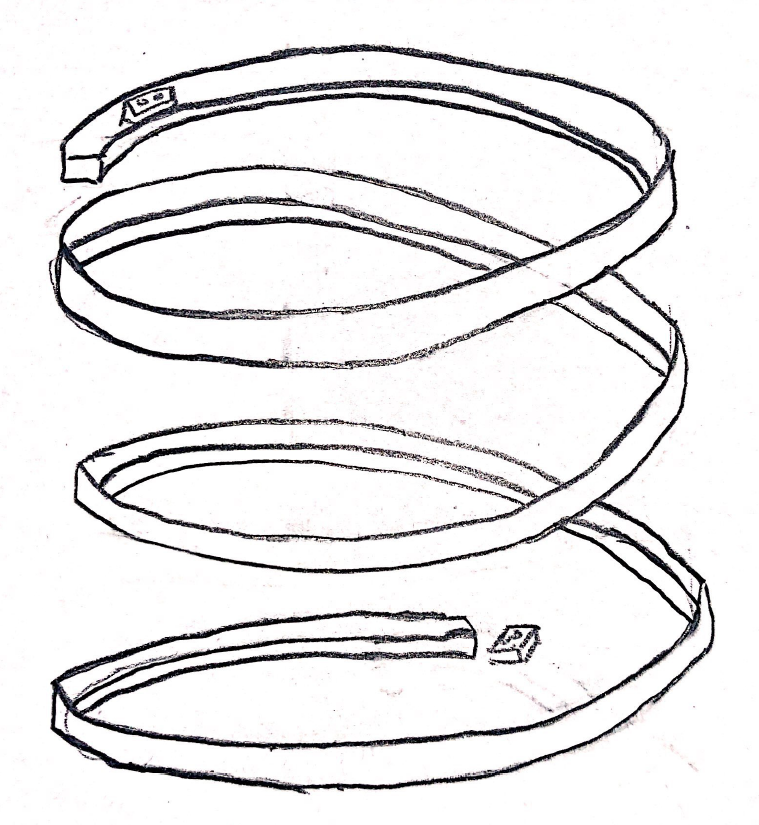 Figure 8: Round Belt
10
Abdulaziz Almaimony
[Speaker Notes: In this design idea, there is nozzle shape belt which make a long que and provide large space to the Legos as the idea has shown below.]
Transport Legos
3- Conveyor Belt with Hurdles
Advantages 
More legos to sort
More safe
Easy movement
Fast process
Disadvantages 
N/A
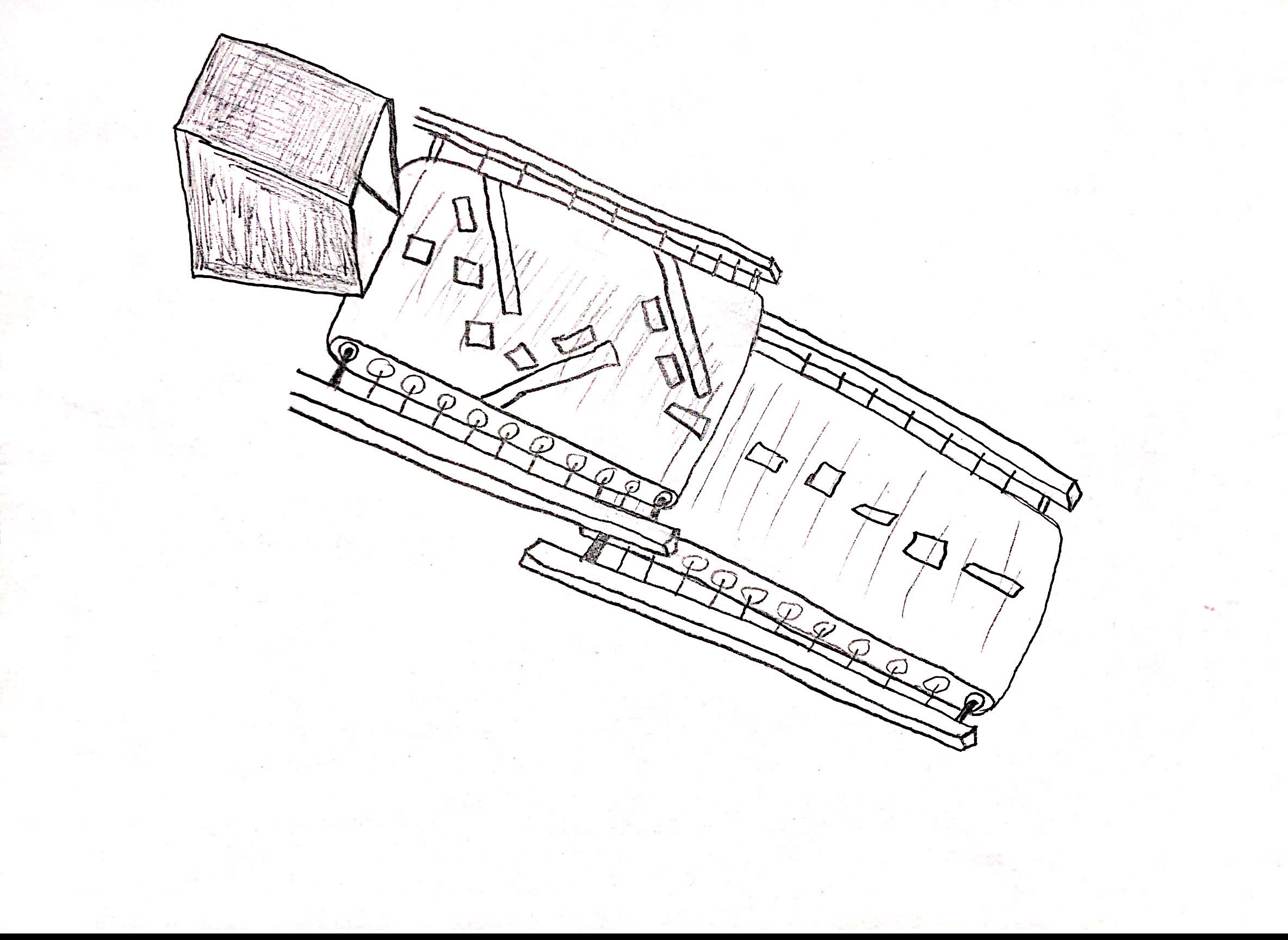 Figure 9: Conveyor Belt with Hurdles
11
Abdulaziz Almaimony
[Speaker Notes: In this design idea, there are breaks present in the belt that make the que of the Legos and arrange them in one-line shape to make it easy to move. 

More Legos to sort: it can move more legos and organize them to the next step 
More safe: it safe because the lego will not fall down or the kid will touch them because it will have a glass  in the top of the belt 
Easy movement: the legos will move easily because the wall prevent them to get stuck 
Fast process: it's gonna be a fast process because the legos will not stop moving]
Classify Legos
1- Scanner
Advantages 
Easy to operate
Disadvantages 
Not accurate 
Cost too much
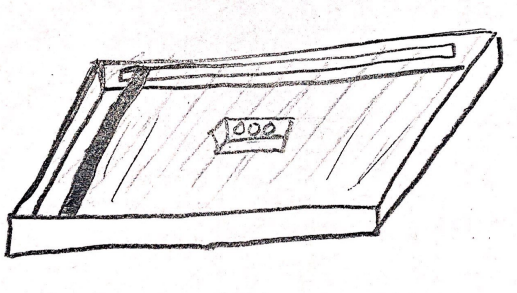 Figure 10: Scanner
12
Abdulaziz Almaimony
[Speaker Notes: This is the idea that scan the Lego and differentiate it from others to find its location where it need to go according to the associated space and the idea has shown below.]
Classify Legos
2- Camera
Advantages
Easy to operate
Disadvantages 
Slow process 
Costly
Less efficient
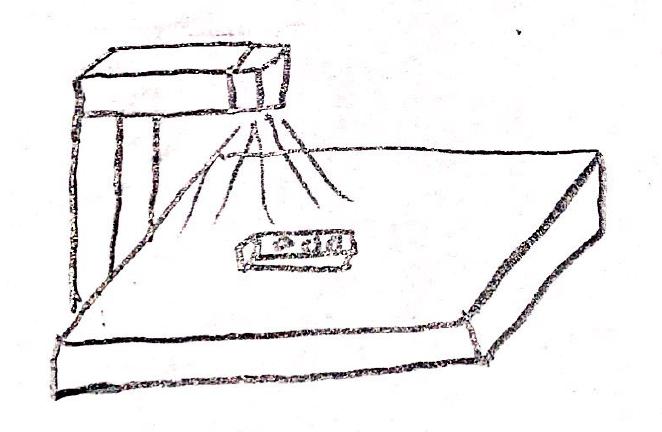 Figure 11: Camera
13
Abdulaziz Almaimony
[Speaker Notes: Another option we have decided is the use of camera to do the differentiation between the Legos and recognize the Lego so it can move to its associated space.]
Classify Legos
3- Weight 
Advantages 
Very accurate
Fast process
Easy to use 
Disadvantages 
 N/A
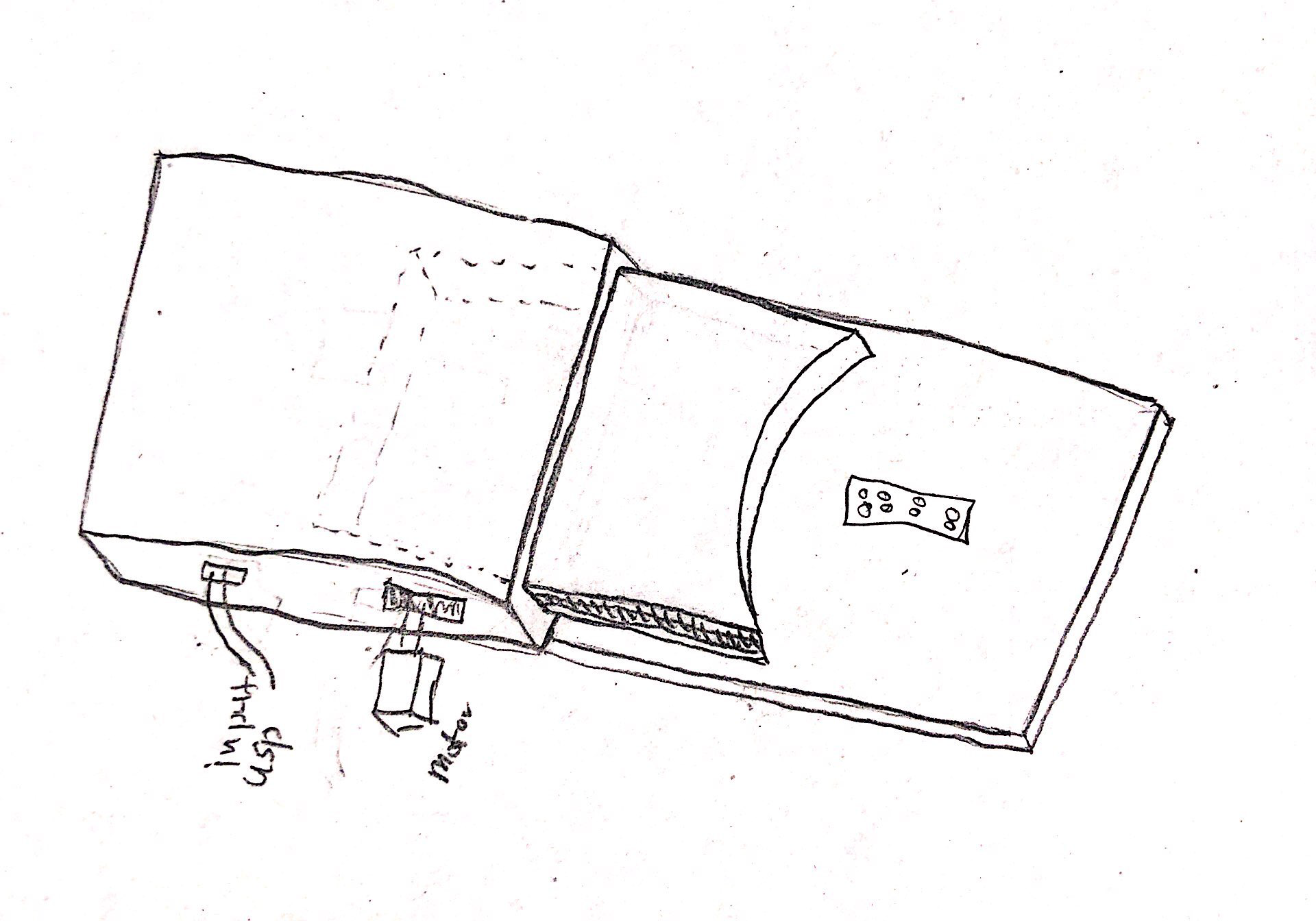 Figure 12: Weight
14
Abdulaziz Almaimony
[Speaker Notes: This is the idea that check the weight of each Lego and differentiate it from others and move to the space associated to that weight and it has shown below:]
Sorting Lego
1- Tree Belt	
Advantages
Safe
Disadvantages 
Sorting is difficult 
Slow process
Chance of sticking together
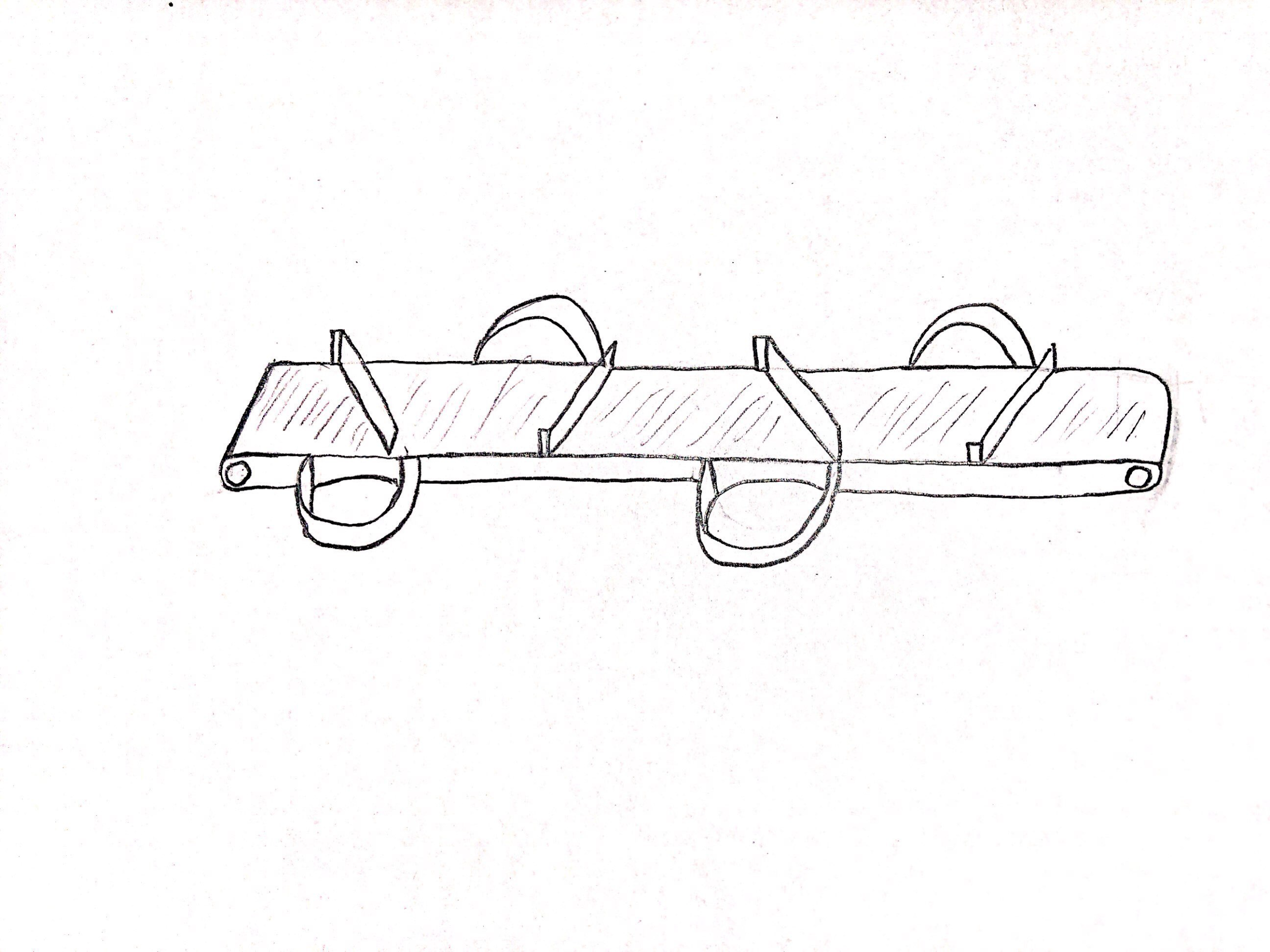 Figure 13: Tree Belt
15
Abdulaziz Almaimony
[Speaker Notes: In this design, Legos have lot of space to store so different Legos store in different portions of the branches, so this design can manage multiple shapes, multiple colors and multiple sizes as well as the design has shown below.]
Sorting Lego
2- Round Boxes
Advantages 
Accurate 
Disadvantages 
Less boxes 
Chance of falling down
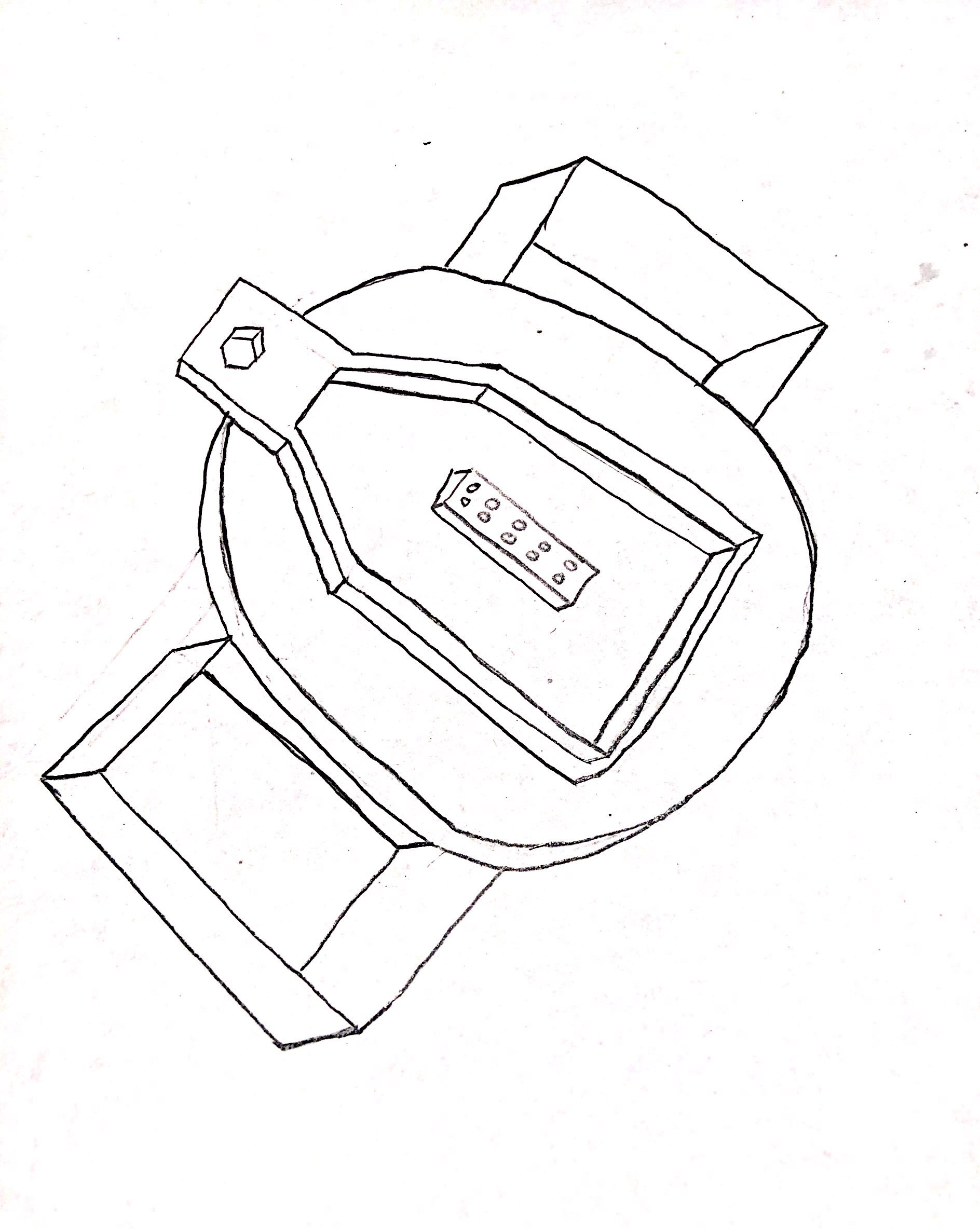 Figure 14: Round Boxes
16
Abdulaziz Almaimony
[Speaker Notes: In this design, all the Legos will sort out in one round shape area with the hands outside it and these hands store the Legos. One hand will store one kind of Lego and other hand will store second kind of Lego and in this way all the Legos will sort in this round shape. The design has shown below.]
Sorting Lego
3- Rotational Boxes
Advantages 
Sorting is easy 
More Boxes option 
Fast process
Disadvantages
N/A
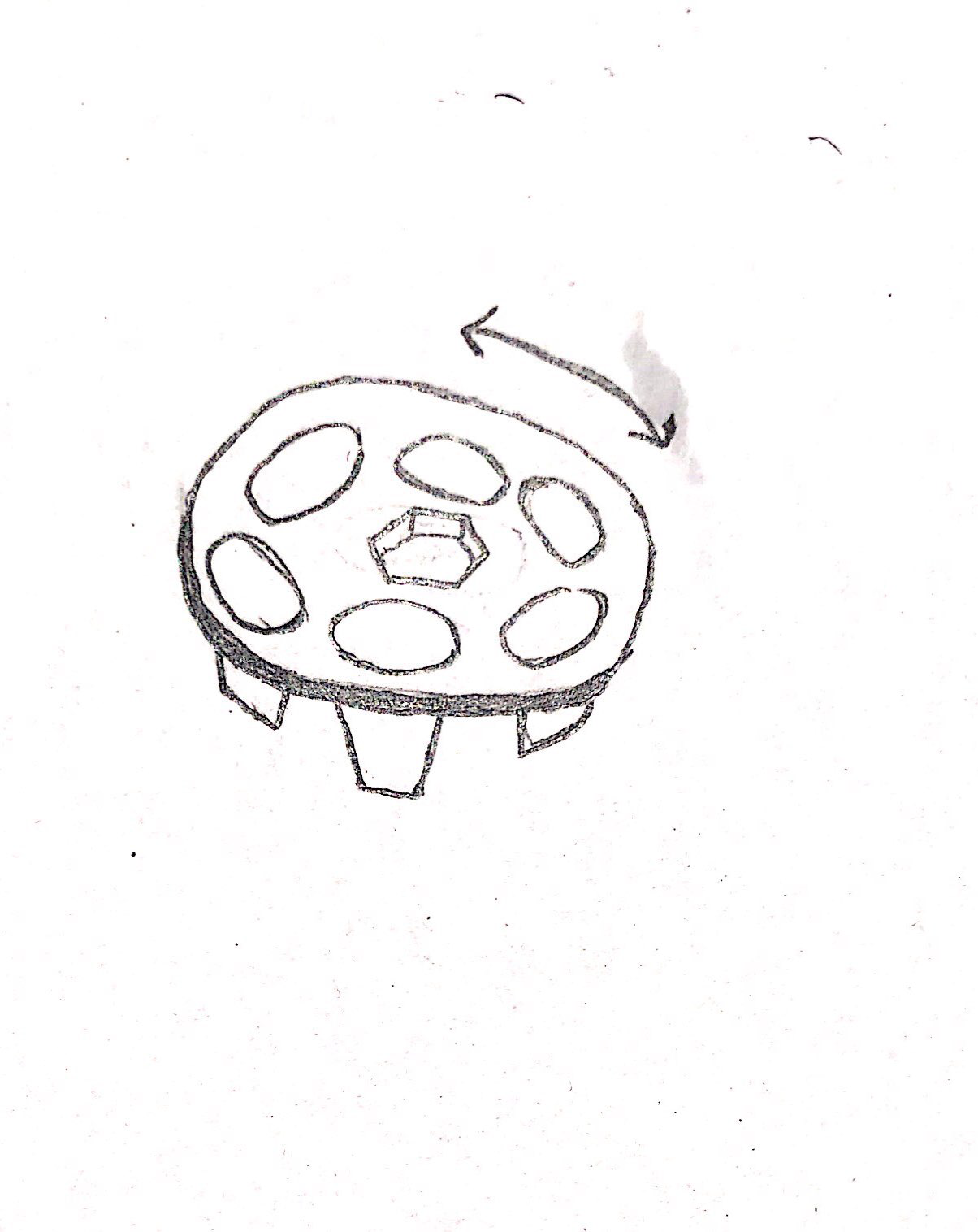 Figure 15: Rotational Boxes
17
Abdulaziz Almaimony
[Speaker Notes: In this design there are boxes formed with the link from center box and all the Legos have their own box so each design will get its own box so lot space and it is easy as well to store the Legos and within small space. As the design has shown below]
Pugh Chart
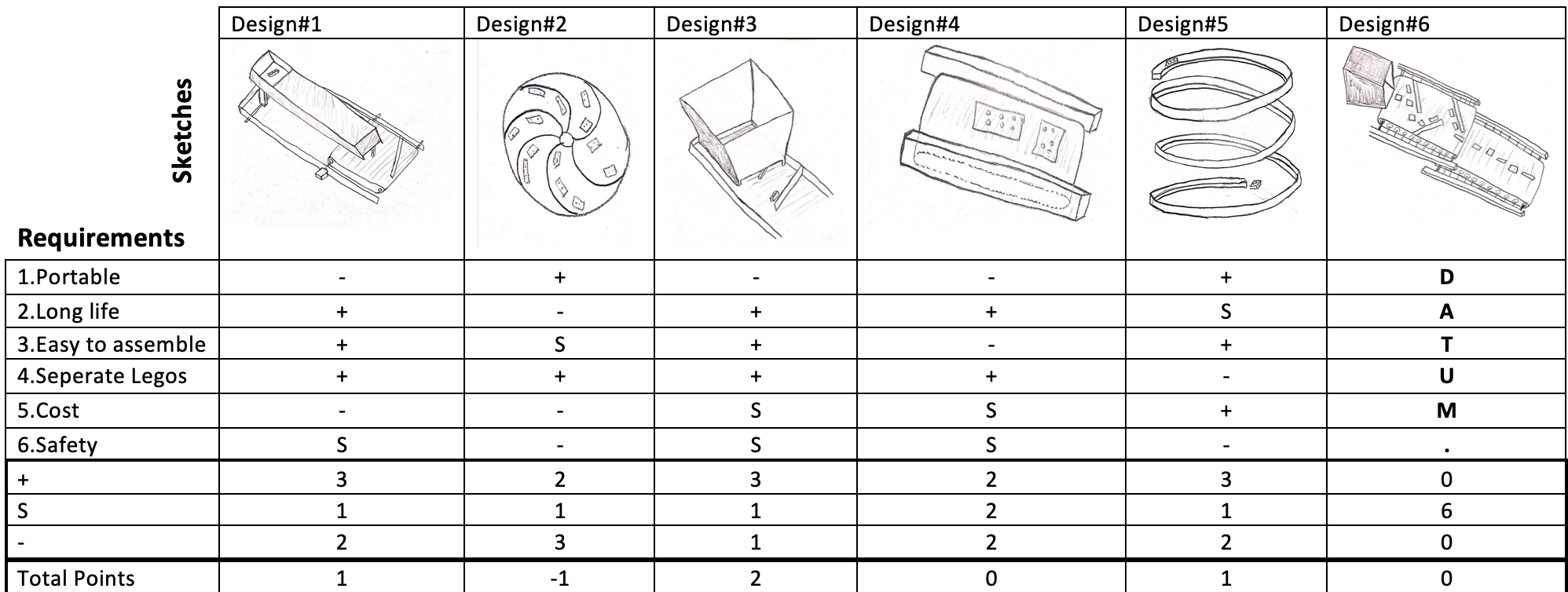 Figure 16: Pugh chart
18
Husain Alkandari
Decision Matrix
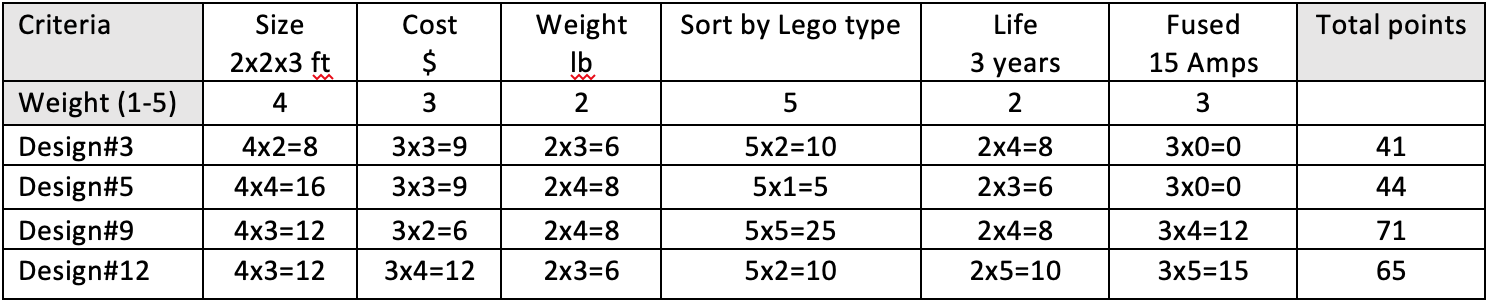 Figure 17: Decision Matrix
19
Husain Alkandari
Calculations
Back of the envelope calculation


Time calculation


t= 0.78/0.4= 1.95s
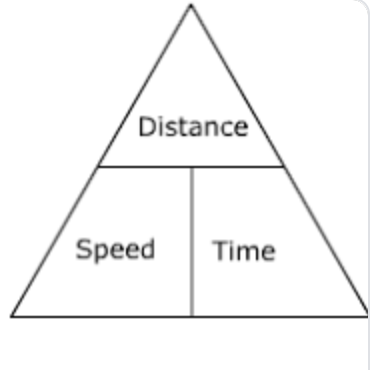 Figure 18: Distance Speed Time Formula [7]
20
Abdullah Almutairi
Calculations
Each 0.78m sort 1 LEGO

 
Sort 1 LEGO takes 1.95s


Speed is 0.4 m/h for the process
21
Abdullah Almutairi
Calculations
Weight in grams [4], [5]

0.1 >>> 0.3g  box A

0.4>>> 0.8g   box B

0.9>>> 1.2g  box C

1.3>>> 1.7g   box D

1.8>>> 2.1g   box E
22
Abdullah Almutairi
Finalized HoQ
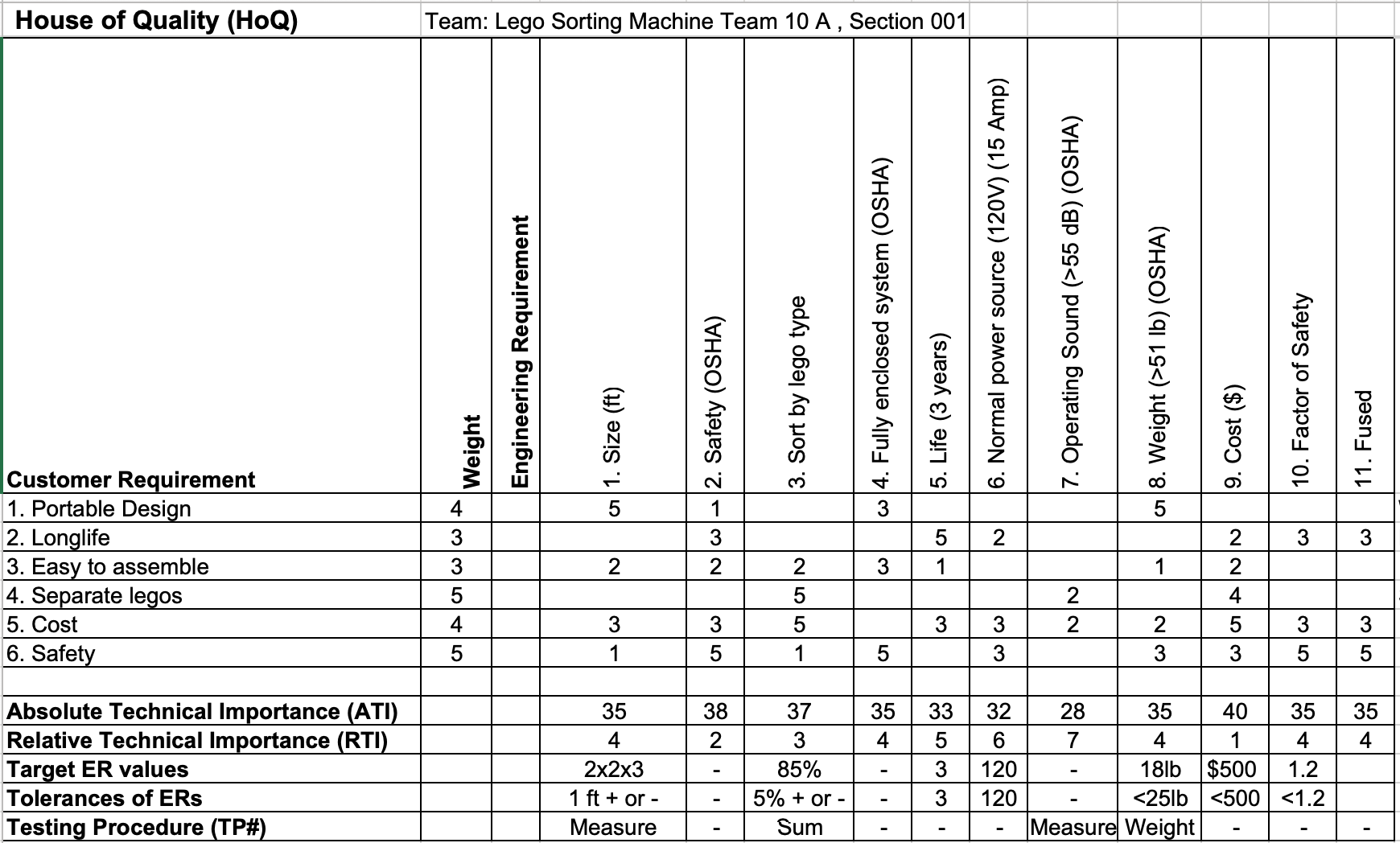 23
Figure 19: QFD
Husain Alkandari
Final Design
Final full Design system
The best Design comparing to the others
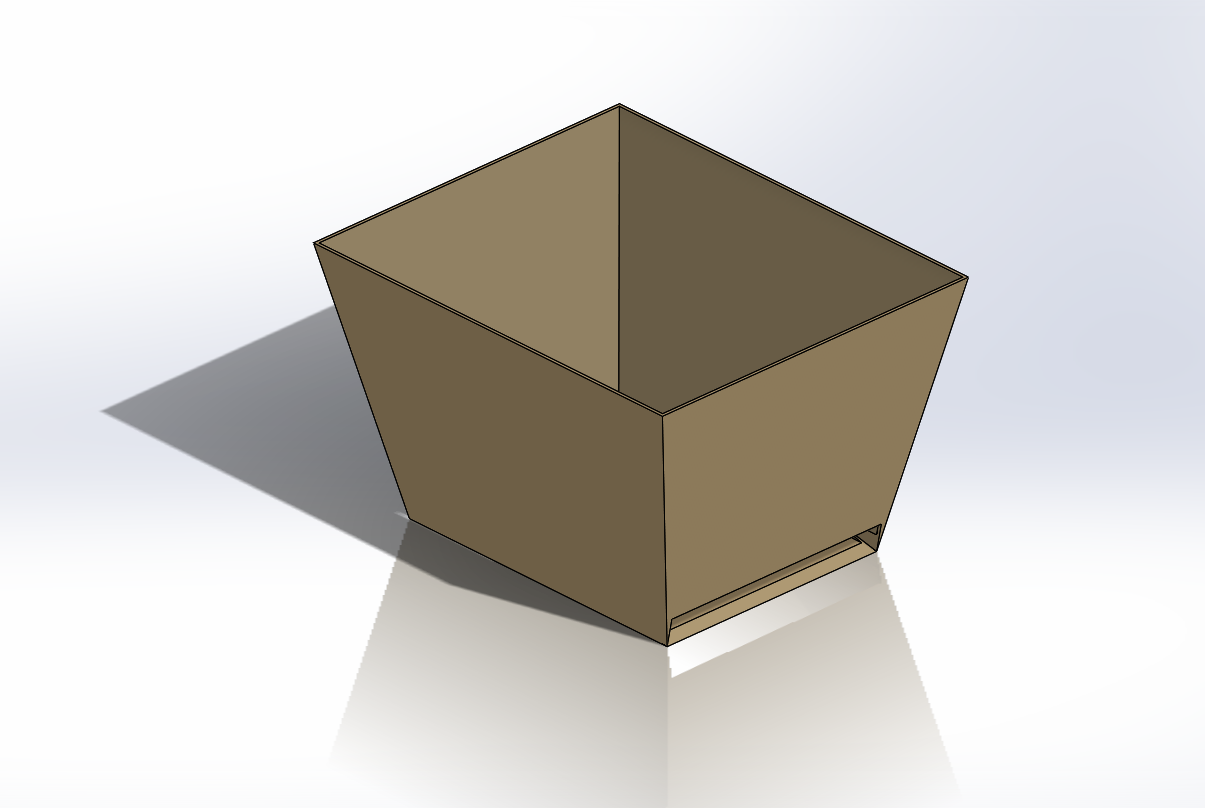 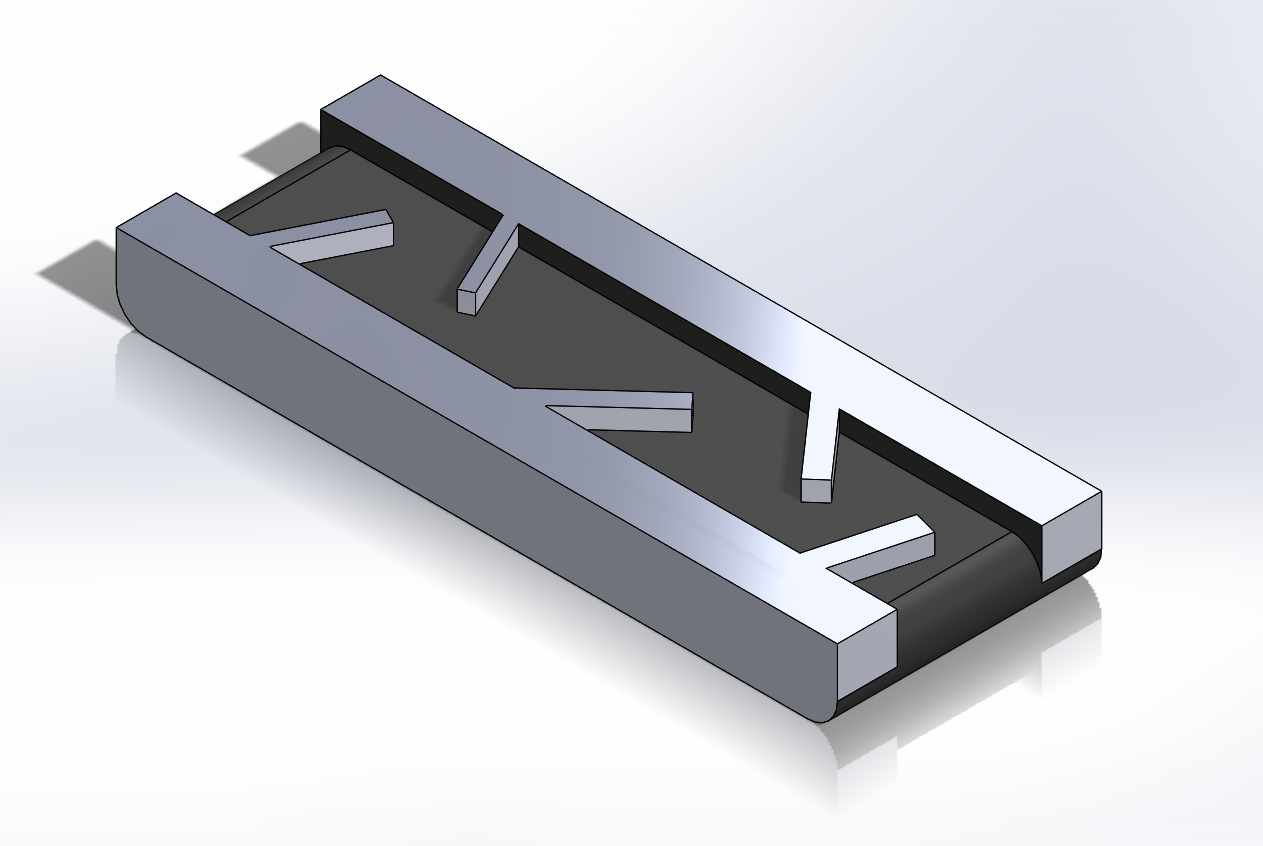 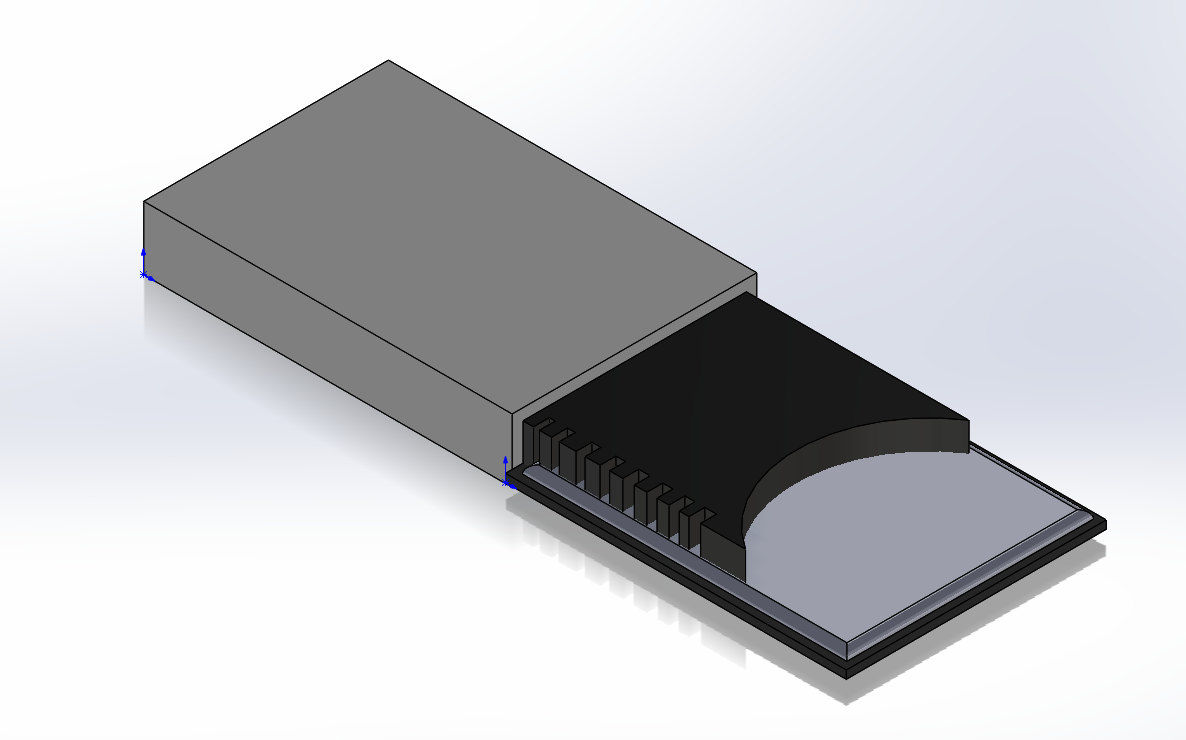 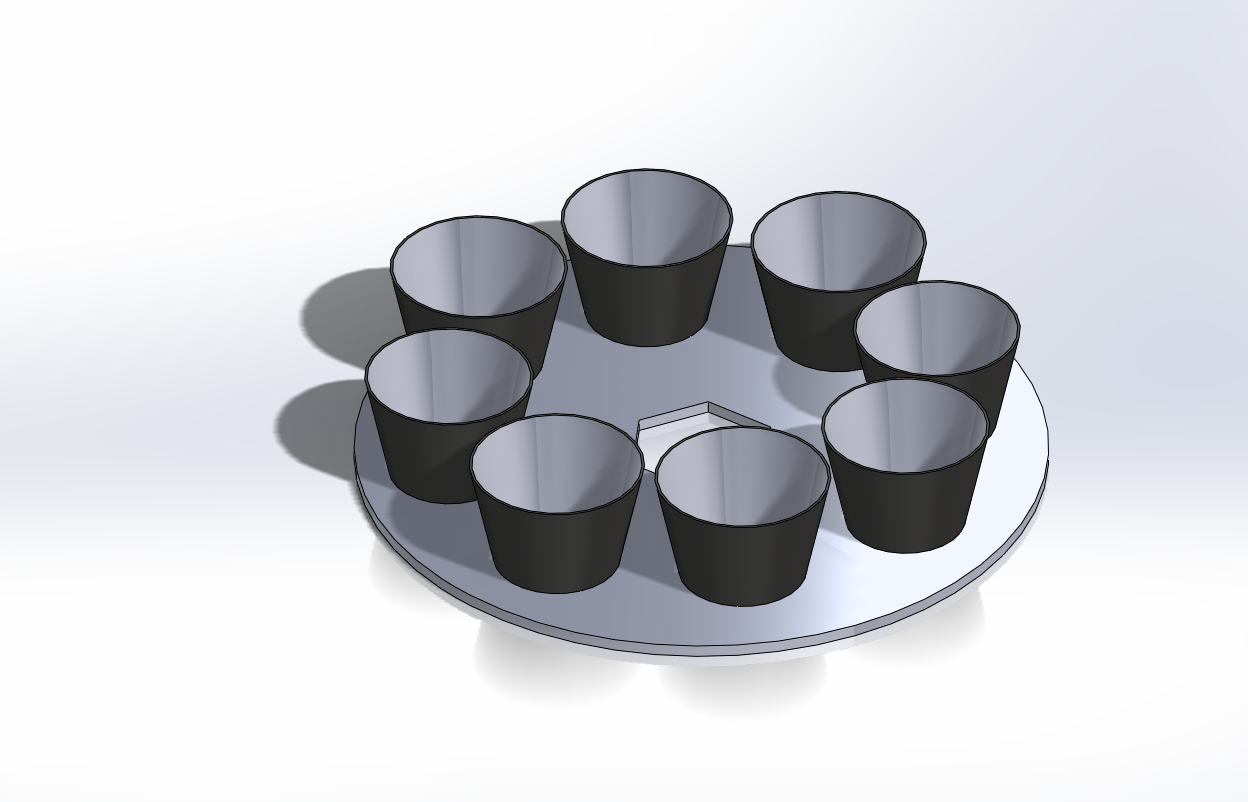 Figure 20: CAD
24
Abdullah Almutairi
Schedule
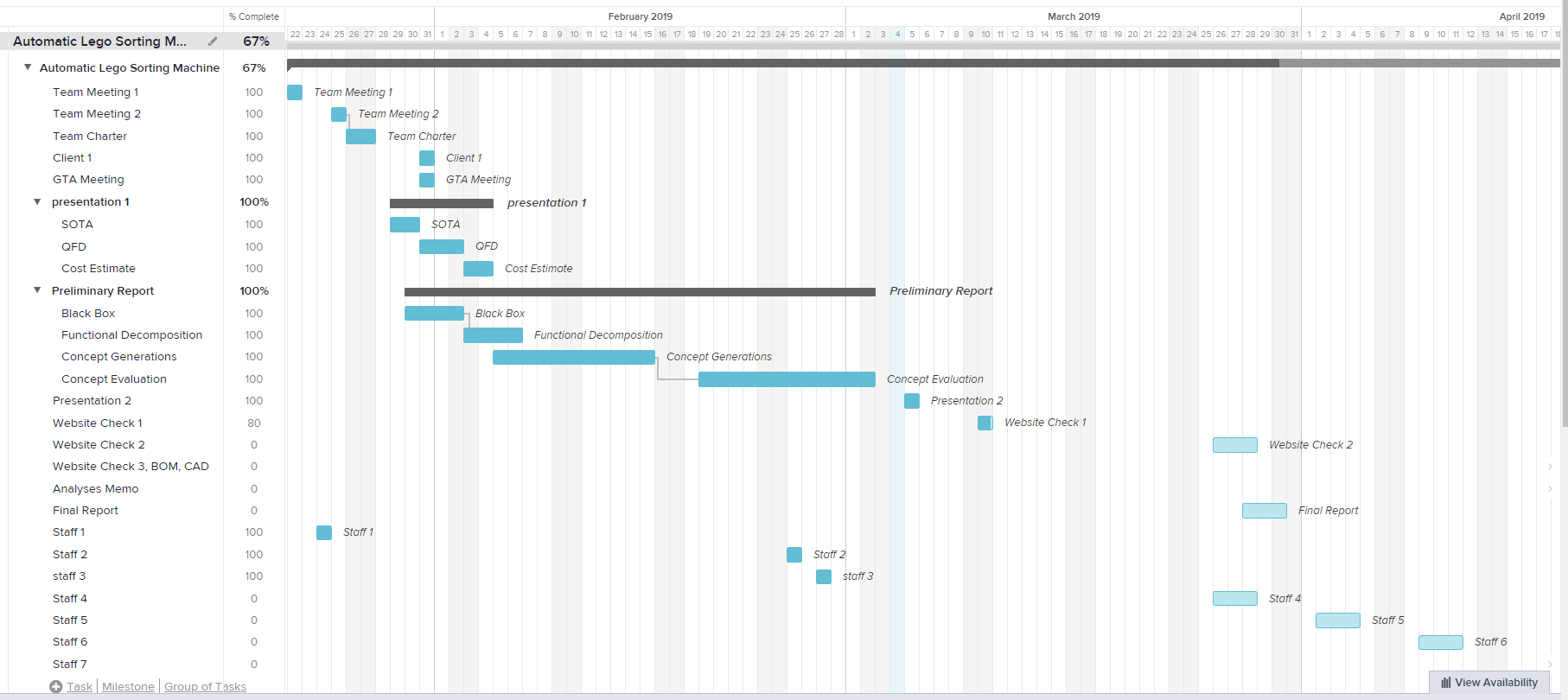 Figure 21: Gantt Chart
25
Sultan Alharbi
Table 1: Cost [3]
Budget
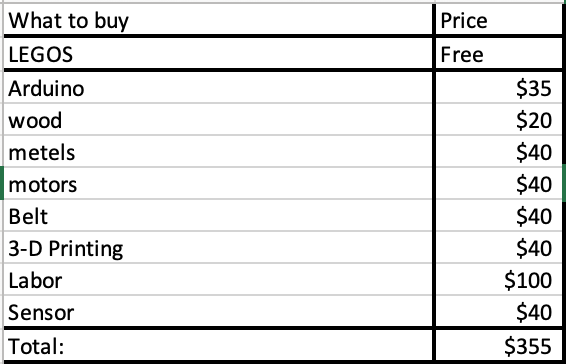 Project budget
 $500 USD 

Project needs
Materials 

In what it will be used in
Assemplation
26
Abdullah Almutairi
[Speaker Notes: Describe the project’s budget including total dollars available, anticipated expenses, actual expenses to date, and the resulting balance. Note anticipated expenses will still be estimates at this point.]
Arduino
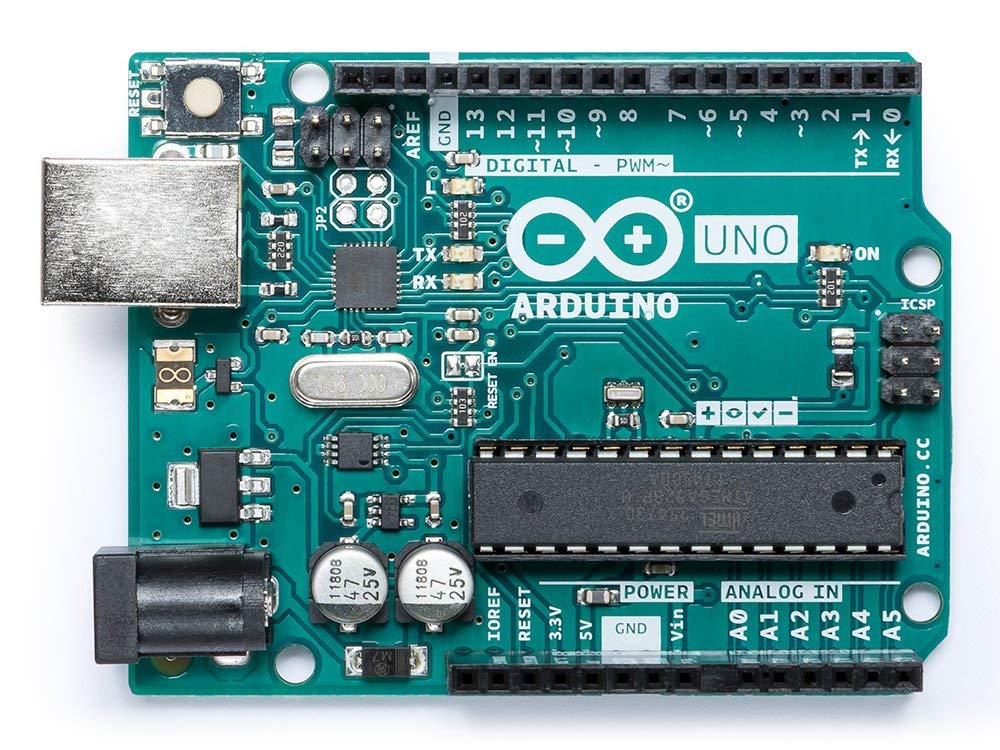 How it works
Programming
    
What does it do
Control

How it will help our project
Make it works
Figure 22: Arduino [2]
27
Abdullah Almutairi
Conclusion
Result Summary
Acknowledge Achieved
28
Abdullah Almutairi
References
[1] Pymnts, “Everything Is Not Awesome As LEGO Sales Decline,” PYMNTS.com, 08-Mar-2018. [Online]. Available: https://www.pymnts.com/news/retail/2018/lego-toys-r-us-toy-industry-sales/. [Accessed: 02-Feb-2019]. 
[2] MONK, SIMON. Programming Arduino: Getting Started with Sketches. Mcgraw-Hill Education, 2016.
[3] Amazon.com. (2019). Amazon.com: Online Shopping for Electronics, Apparel, Computers, Books, DVDs & more. [online] Available at: https://www.amazon.com/ [Accessed 5 Mar. 2019].
[4] BrickLink, BrickLink - Minifig poc007 : Lego Blackbeard [Pirates of the Caribbean] - BrickLink Reference Catalog. [Online]. Available: https://www.bricklink.com/catalogTree.asp?itemType=P. [Accessed: 03-Mar-2019].
[5]  Martin, Fred G. "The art of LEGO design." The Robotics Practitioner: The Journal for Robot Build rs 1.2 (1995): 1-19.
[6] “ARDUINO UNO R3 [A000066],” Amazon. [Online]. Available: https://www.amazon.com/Arduino-A000066-ARDUINO-UNO-R3/dp/B008GRTSV6. [Accessed: 04-Mar-2019].
[7] Softschools.com. (2019). Distance Speed Time Formula. [online] Available at: http://www.softschools.com/formulas/physics/distance_speed_time_formula/75/ [Accessed 5 Mar. 2019].
29
Thank You,
 Questions?
30
Appendix A
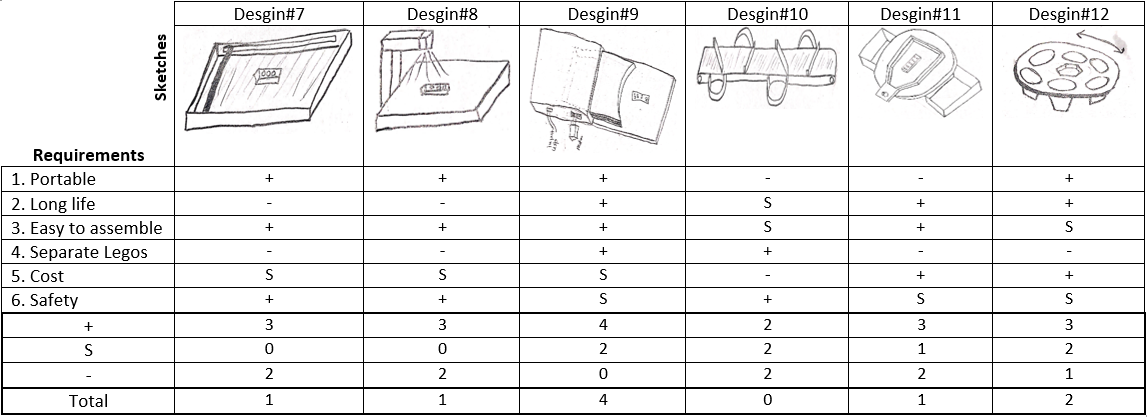 31